Risques, vulnérabilité et recours dans le Grand Sud de Madagascar : une approche par le genre
Isabelle Droy, IRD UMI Source
  Mampinanina Andrianaivo, Clersé et UMI Source    
      Jean Etienne Bidou, LAM
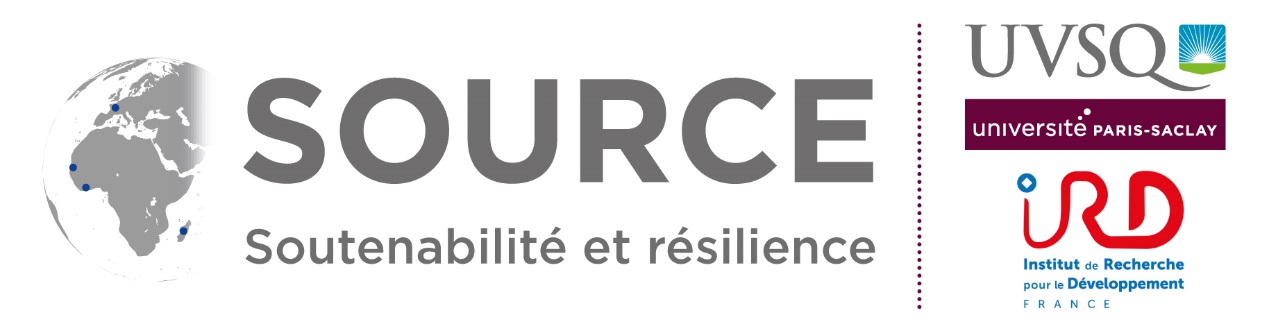 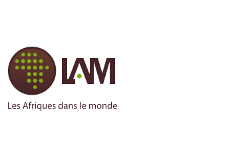 9 novembre 2022
Pourquoi une entrée par le genre sur les questions de risques, vulnérabilité et recours dans le Grand Sud ?
Différenciation droits, activités, responsabilités entre femmes et hommes
Chocs récurrents et multiples, de différentes origines : environnementaux, agricoles
IPM le plus élevé du pays (Mics 2018), 9/10 pauvres

Importance de la part des femmes chefs de ménage (39% RGPH 2018)

       Question sur les conséquences des inégalités de genre sur l’exposition aux risques, la vulnérabilité et le type de recours mobilisé

       Entrée par les représentations sociales en mobilisant l’analyse textuelle d’entretiens
2
[Speaker Notes: décrire les représentations liées aux risques tels qu’ils sont perçus par les individus et aux recours possibles.]
Genre : de quoi parle-t-on?
Genre : de quoi parle-t-on ?
= Système socialement construit de bicatégorisation hiérarchisé
entre les sexes (hommes/femmes) 
entre les  valeurs qui leurs sont associées masculin et féminin  
Valorisation différentielle du travail et invisibilisation des activités de reproduction sociale : travaux domestiques et du care

Rôle normes et institutions 
Inégalités de représentation et contrôle décision
Dynamique des relations de genre évolue rapidement
3
Aléas et risques
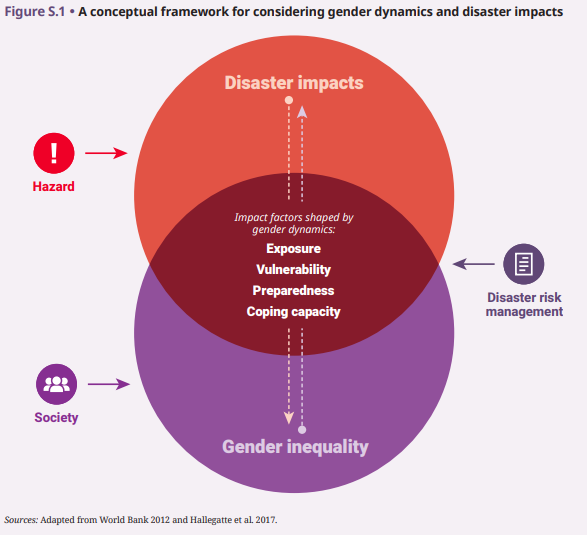 Aléas climatiques et environnementaux sont « neutres » 
Mais leurs impacts ne le sont pas: espace du risque : aléa*vulnérabilité
Impacts des aléas interagissent avec l’inégalité de genre = vulnérabilité spécifique
4
Gender Dimensions of Disaster Risk and Resilience,  Erman et al. 2021, GFDRR
Vulnérabilités
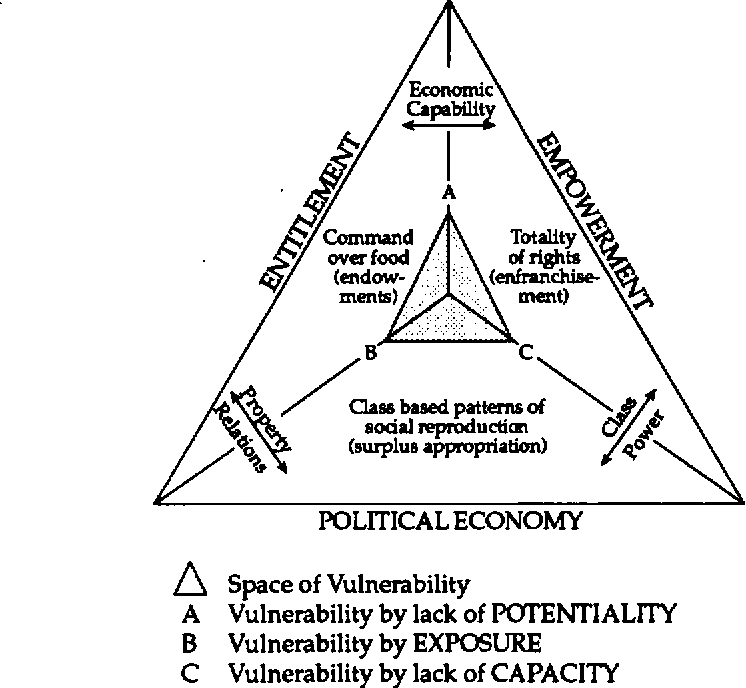 Vulnérabilité vue comme une absence de droits (y compris politiques) (Dreze et Sen, 1989)
Espace de la vulnérabilité 
Droits, dotations, pouvoir d’agir et économie politique
S’applique bien aux inégalités de genre
Structures patriarcales limitent les droits des femmes 
Inégalités d’accès aux ressources (A, potentialité)
Inégalités de représentation, (C)
Inégale exposition aux risques environnementaux (B)
The structural causes of vulnerability Watts et Bohle, 1993
5
[Speaker Notes: Inégalités d’accès aux ressources (terre, eau etc), mais aussi éducation qui sont à la base de leurs moyens d’existence (A, potentialité)
Inégalités de représentation, femmes, mais aussi au milieu rural (politiques agricoles et alimentaires, services publiques etc.) (C)
Inégale exposition aux risques « exposition qui est jugée “disproportionnée” quand certains groupes sociaux ou certaines catégories sociales en souffrent plus que d’autres de façon significative » (Larrère, 2017)]
Vulnérabilité spécifique des femmes
Liée à la répartition des tâches et activités  
surcroît de travail tâches reproduction sociale (eau, bois);  mal mesuré
ISF très élevé (8 enfants par femme)

Impacts inégalités de droits 
Accès à la terre et aux ressources productives (crédit, matériel agricole)
Violences de genre : mariage précoce, mortalité maternelle
Participation réduite aux décisions (ENSOMD, 2014)

Charges accrues contexte migration saisonnière ou longue durée des hommes et de la transformation du milieu 
Indicateurs vulnérabilité : santé, malnutrition chronique infantile, anémie
6
Données : issues du module P3 de Mapnet
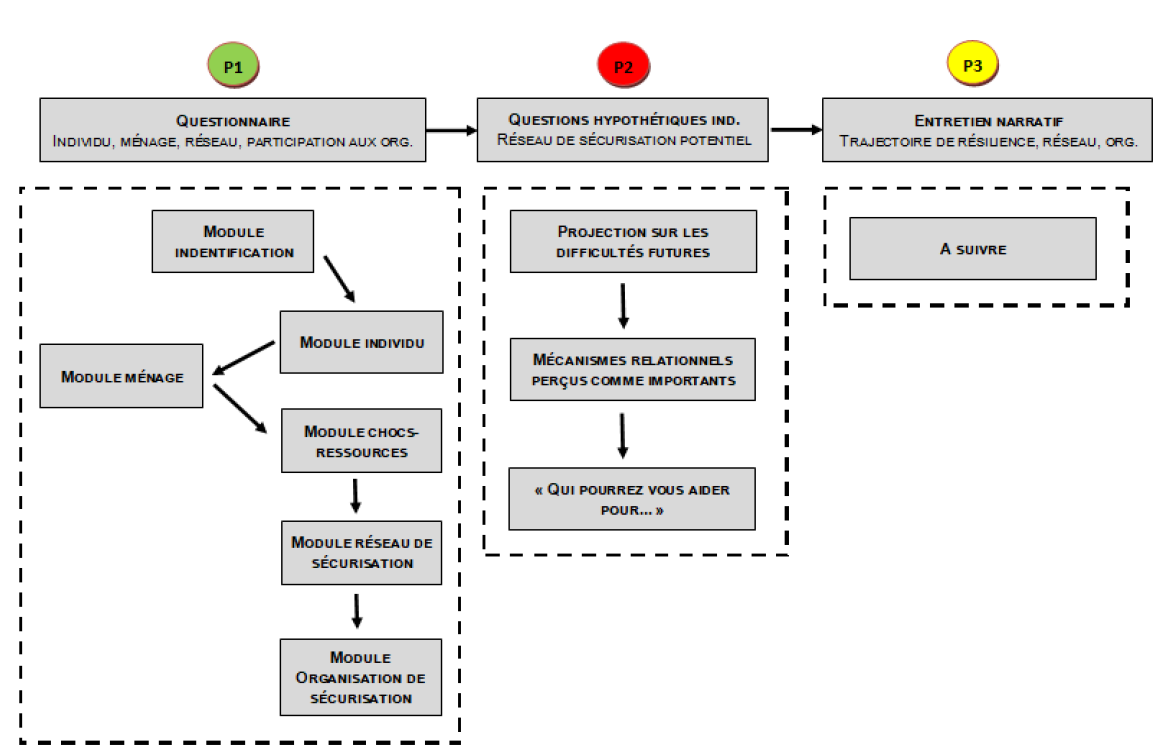 Récit de vie
« QUI POURRAIT VOUS AIDER POUR… »
Descripteurs issus du module P1 : genre, statut matrimonial, habitat, occupation principale, âge, site enquête
7
Données
175 entretiens sur 3 sites (Ambazoha, Amabahita, Ifotaka)
52  femmes seules (veuve, divorcée ou séparée)
47 femmes en couple
76 hommes 
Entretiens en langue locale, traduction et remise en forme
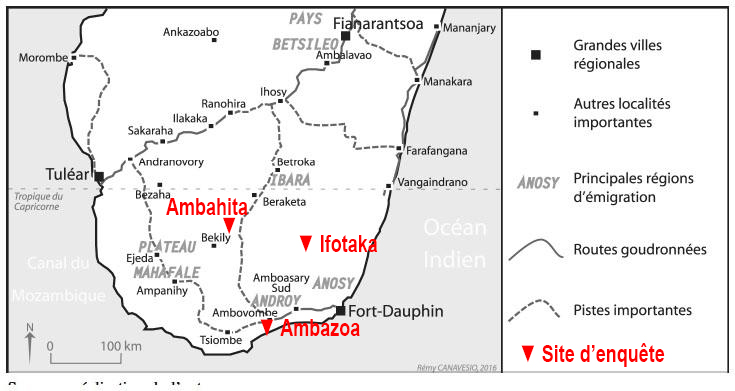 8
Méthode d’analyse
Question ouverte sur les événements heureux et malheureux et les recours sollicités au cours de la trajectoire de la vie  adulte de l’individu 
Analyse textuelle selon méthode Max Reinert, (1983, 1987 ), logiciel Iramuteq 
Segmentation du texte en UCE, CHD double de cooccurrences des formes.
Descripteurs socio-économiques associés issus de Mapnet
 
4 classes décrivent les mondes sémantique, associé au profil social de l’individu
9
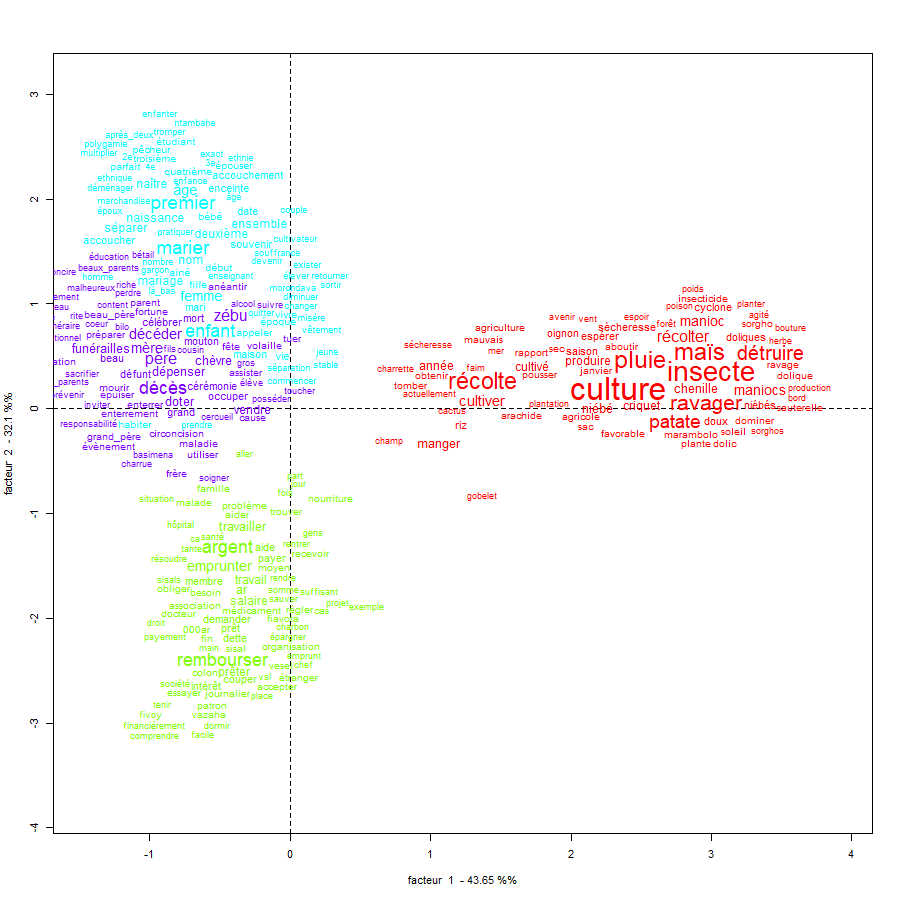 Analyse factorielle des correspondances : 75% facteur 1 et 2




Opposition axe 1 entre risques sociaux et risques agricoles
Axe 1 (44%)
Risques agricoles
Risques sociaux
10
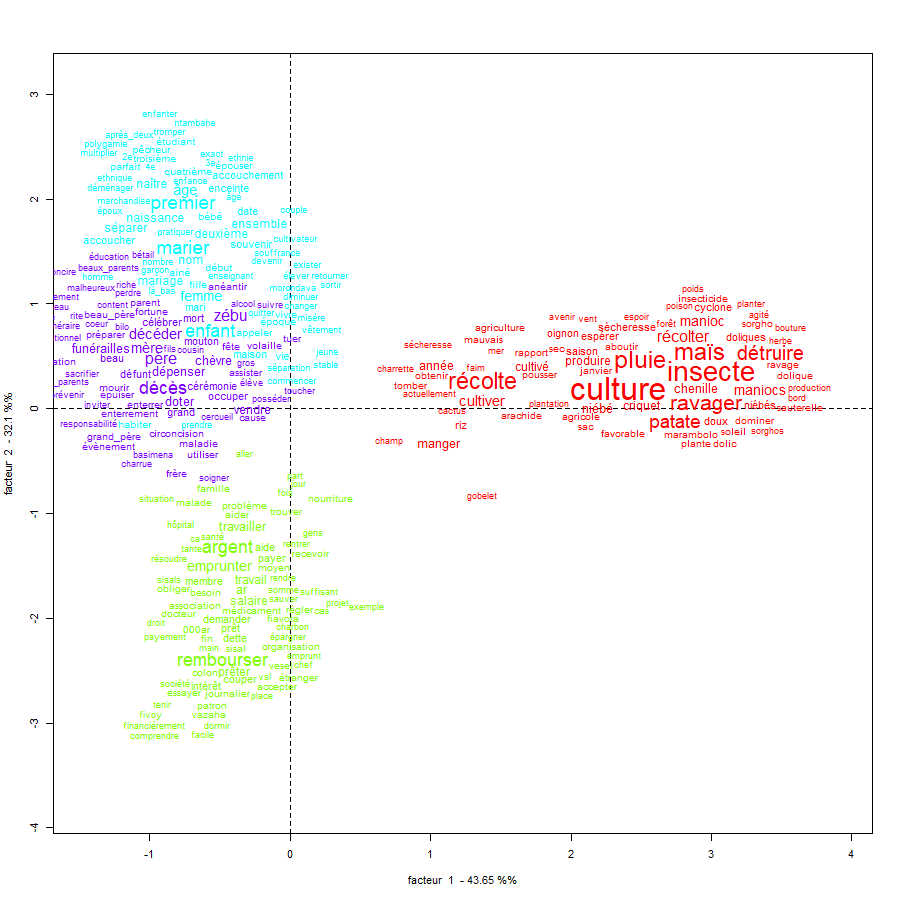 Opposition axe 2 entre vicissitudes de la vie familiale et problèmes d’argent
Vicissitudes de la vie familiale
Axe 2 (32%)
Problèmes d’argent
11
Classe 1 : Risques agricoles 
Dégâts sur les cultures, inégalité équipement techniques, sécheresses et famines antérieures
Hommes  et Femmes Ambazoha et Ambahita
Classe 4 : Obligations sociales, chocs majeurs
3 sur 4, importance décapitalisation, conséquences  parfois dramatiques (faim, vente terres), 
surtout hommes mais aussi femmes en couple
Classe 3 :Vicissitudes de la vie familiale 
Descendance nombreuse 
Instabilité familiale
Surtout femmes seules
Classe 2 : Problèmes matériels : l’argent
Entre usure et micro-crédit
Les programmes de développement comme enjeux de pouvoir
Hommes et femmes, Ifotaka
12
Conclusion
Limites analyse textuelle souvent discutées
Entrée par le genre permet de distinguer les enjeux "ce à quoi on tient et qu'on risque de perdre". 
Représentations sociales ont permis de faire ressortir l'importance fondamentale des cérémonies, leur poids considérable dans l'économie des ménages. 
Sociétés lignagères,  recours et inégalités de genre
Vulnérabilité accrue dans une société en transition sociale et culturelle difficile
13